Regressione logistica
Metodi Quantitativi per Economia, Finanza e ManagementEsercitazione n°11
Consegna Lavoro di gruppo
Scadenza per la consegna del lavoro di gruppo è fissata inderogabilmente per il giorno:

Venerdì 17 Gennaio 2020

La consegna va effettuata entro le ore 12 alla Sig.ra Enrica Luezza (Segreteria 4° Piano)

Il materiale da consegnare consiste in: 
stampa cartacea della presentazione in Power Point;
Chiavetta USB contenente:
questionario; 
base dati in formato Excel;
Script di R;
presentazione Power Point.
N.B. Il supporto elettronico (chiavetta USB) non sarà restituito
© Copyright. All rights reserved. Corso di Metodi Quantitativi per Economia, Finanza e Management - Università Carlo Cattaneo, LIUC.
Regressione logistica - Modello
Modello di regressione logistica

si vuole modellare la relazione tra una variabile dipendente dicotomica (0-1) e un insieme di variabili indipendenti (regressori) che si ritiene influenzino la variabile dipendente

la variabile dicotomica rappresenta presenza/assenza di un fenomeno (es. abbandono cliente, acquisto prodotto…)

l’obiettivo è stimare l’equazione
dove π:= Pr(Y=1 l X) è la probabilità che il fenomeno si verifichi
(si ricordi che 0≤ π ≤ 1, con 0=evento impossibile e 1=evento certo)
© Copyright. All rights reserved. Corso di Metodi Quantitativi per Economia, Finanza e Management - Università Carlo Cattaneo, LIUC.
Regressione logistica – Esempio
DATA SET: banca_churn
Variabile Dipendente/Variabile Target:
0: non ha abbandonato la banca
1: ha abbandonato la banca
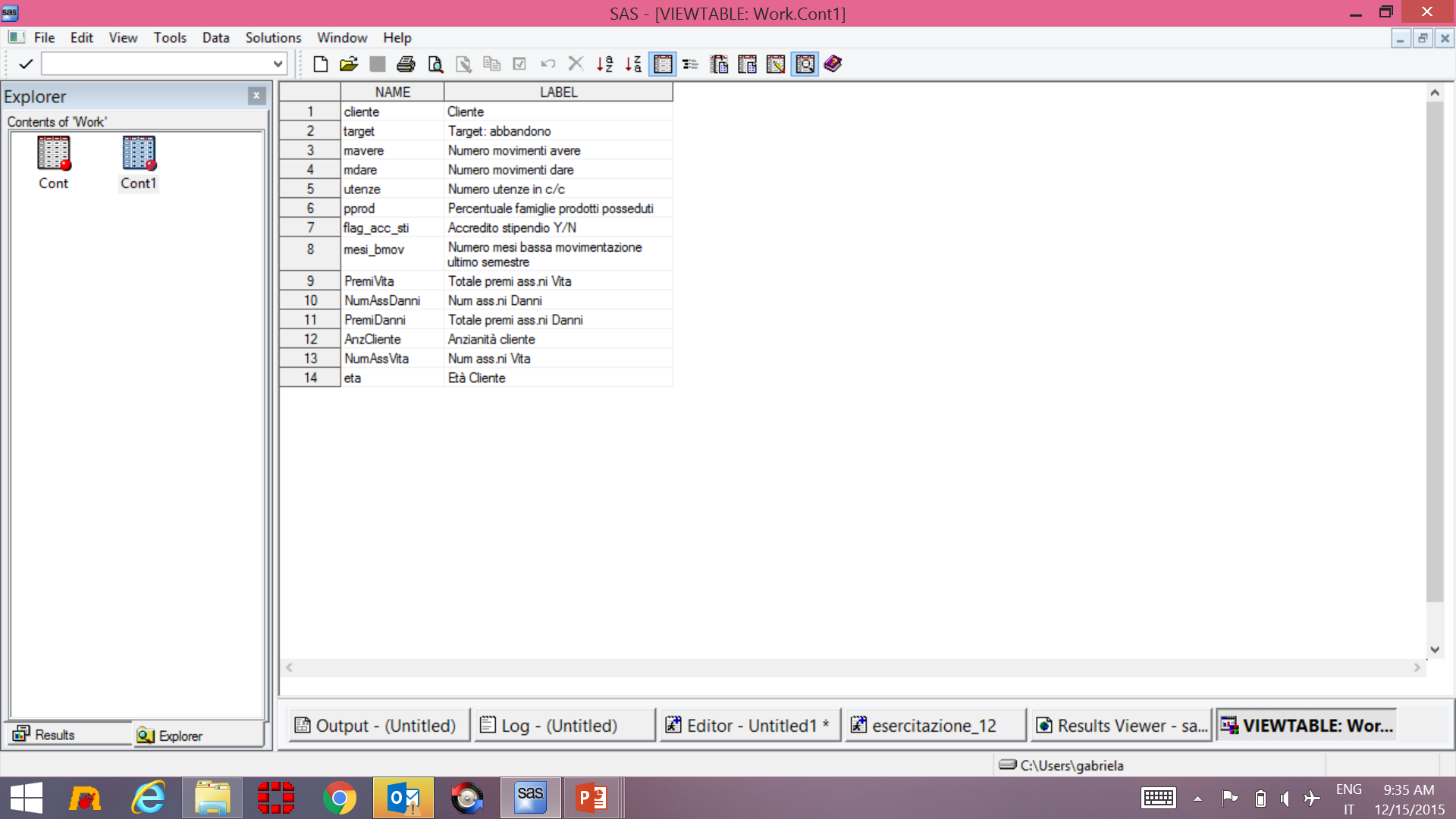 Obiettivo: 
prevedere la probabilità di abbandono a partire da un insieme di variabili indipendenti e capire come queste ultime influenzano l’esito della variabile target
© Copyright. All rights reserved. Corso di Metodi Quantitativi per Economia, Finanza e Management - Università Carlo Cattaneo, LIUC.
Regressione logistica – Esempio
Qual è la percentuale di clienti che ha abbandonato la banca?
banca_churn=read.csv(‘banca_churn.csv’, header=TRUE)
library(descr)
freq(banca_churn$target)
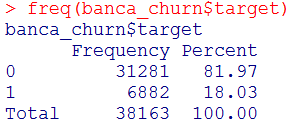 © Copyright. All rights reserved. Corso di Metodi Quantitativi per Economia, Finanza e Management - Università Carlo Cattaneo, LIUC.
Multicollinearità
Per valutare la presenza di multicollinearità tra i regressori, si usa l’indicatore VIF
Per calcolare l’ indicatore VIF, è necessario scaricare un pacchetto: usdm e richiamarlo.
Successivamente si potrà usare la funzione vif.
library(usdm)
vif(nome_subset_input)
© Copyright. All rights reserved. Corso di Metodi Quantitativi per Economia, Finanza e Management - Università Carlo Cattaneo, LIUC.
Multicollinearità
banca_parametri<- banca_churn[,c("mesi_bmov", "pprod", "utenze","mdare","mavere","flag_acc_sti","eta","PremiVita","PremiDanni","NumAssVita","NumAssDanni" )]
library(usdm)
V=vif(banca_parametri)
RICORDATE:
Un VIF = 1 significa che quella variabile non è coinvolta in nessuna situazione di multicollinearità. VIF superiore a una certa soglia indica la presenza di multicollinearità 
Se scegliamo la soglia più rigorosa (1.2-1.3) siamo in presenza di multicollinearità e bisogna risolverla (vedi slide n. 20)
Se scegliamo la soglia ‘operativa’ di 2 possiamo procedere direttamente con la regressione (vedi slide successiva)
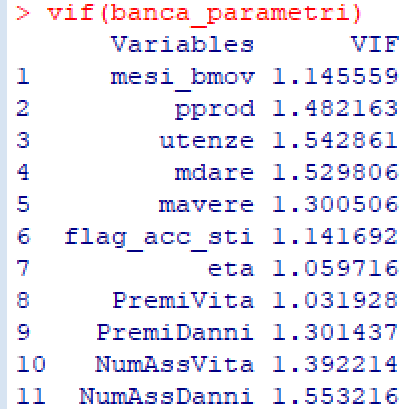 © Copyright. All rights reserved. Corso di Metodi Quantitativi per Economia, Finanza e Management - Università Carlo Cattaneo, LIUC.
glm – Sintassi
Avendo scelto soglia VIF=2  no multicollinearità  procediamo alla regressione con tutti i k regressori
In un modello di regressione logistica la variabile dipendente (Y) DEVE essere dicotomica, ossia una variabile che assume il valore 0 o 1.
mylogit <- glm(variabile_dipendente_0_1 ~ regressore1 + regressore2 + … + regressoreK, data = dataset_input, family = "binomial")
Indica la distribuzione della variabile risposta
N.B: le variabili continue, Es. 1.520,40 devono essere scritte nel file .csv come 1,520.40 (formato numerico americano).
© Copyright. All rights reserved. Corso di Metodi Quantitativi per Economia, Finanza e Management - Università Carlo Cattaneo, LIUC.
glm – Esempio
mylogit <- glm(target ~ mesi_bmov + pprod + utenze + mdare + mavere + flag_acc_sti + eta + NumAssVita + NumAssDanni + AnzCliente, data = banca_churn, family = "binomial")
summary(mylogit)
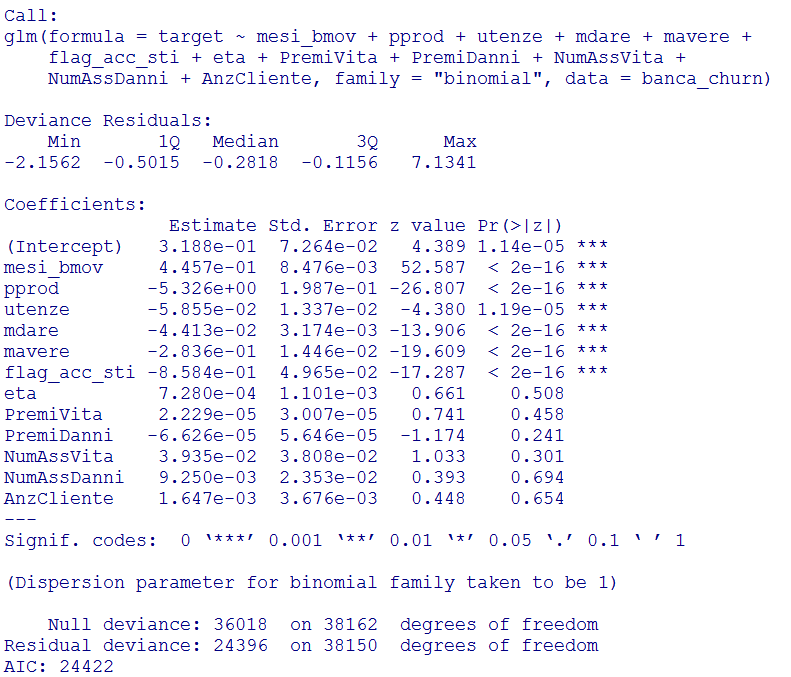 Le stime dei coefficienti non sono tutte significative, svolgiamo la stepwise
© Copyright. All rights reserved. Corso di Metodi Quantitativi per Economia, Finanza e Management - Università Carlo Cattaneo, LIUC.
glm – Esempio, stepwise
a=step(mylogit, direction=‘both’)
summary(a)
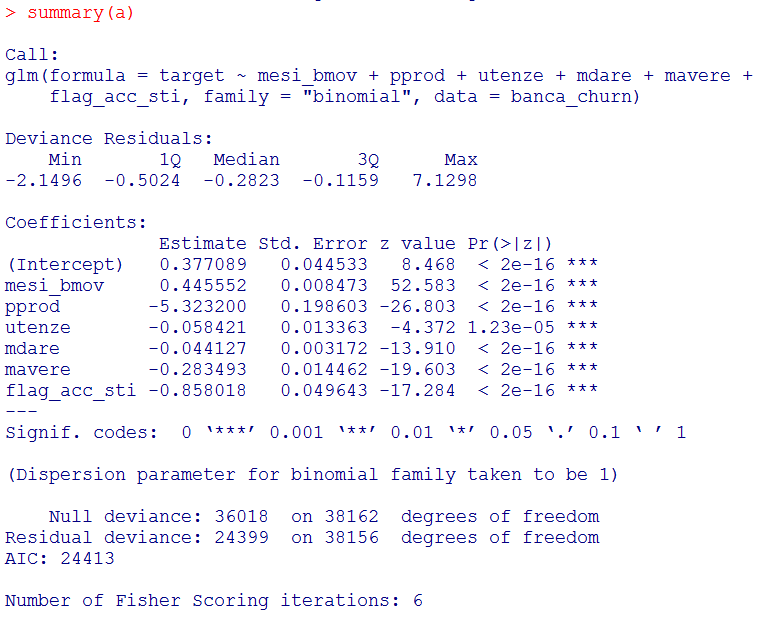 © Copyright. All rights reserved. Corso di Metodi Quantitativi per Economia, Finanza e Management - Università Carlo Cattaneo, LIUC.
glm – Interpretazione dei coefficienti
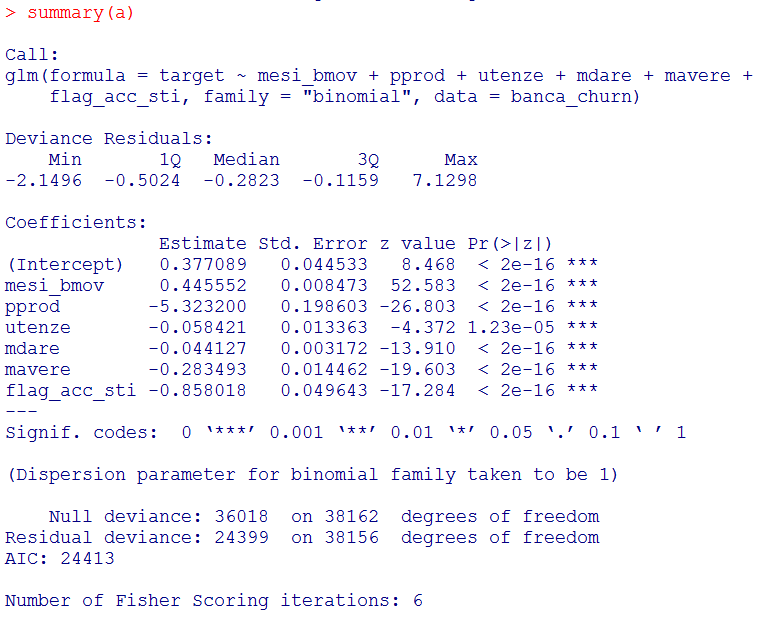 Stime dei parametri
Osservo il segno e l’importanza
Stime standardizzate
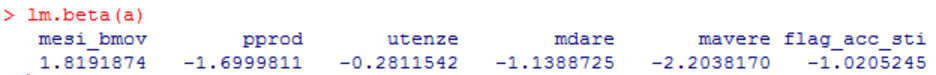 Stime odds-ratio
exp(a$coefficient)
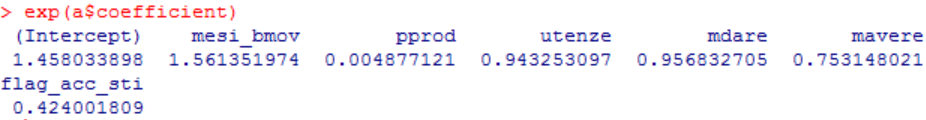 Stime odds-ratio, interpretazione
© Copyright. All rights reserved. Corso di Metodi Quantitativi per Economia, Finanza e Management - Università Carlo Cattaneo, LIUC.
Valutazione bontà del modello
Percentuale di Concordant  valuta la capacità del modello di stimare la probabilità che il fenomeno si verifichi (quanto più la percentuale è alta tanto migliore è il modello). L’indice va da 0 a 1.

Test di significatività congiunta dei coefficienti (Likelihood ratio test/score test/Wald test) 
         OK p-value inferiori al livello di significatività fissato
  analogamente al test F nella regressione lineare valuta la capacità      esplicativa del modello (almeno un coefficiente diverso da zero)

Test di significatività dei singoli coefficienti (Wald Chi_square test) 
          OK p-value inferiori al livello di significatività fissato
          analogamente al test t nella regressione lineare valuta la 	significatività dei singoli coefficienti
© Copyright. All rights reserved. Corso di Metodi Quantitativi per Economia, Finanza e Management - Università Carlo Cattaneo, LIUC.
[Speaker Notes: Aggiungere specifica su cosa sono i concordant:]
Percentuale di concordant: come si calcola?(1/2)
Dataset con Y=1
Dataset con Y=0
Si divide la tabella iniziale in due tabelle: nella prima si trovano tutte le osservazioni la cui variabile dipendente assume valore 1, nell’altra quelle la cui variabile dipendente assume valore 0.
Si confronta ogni osservazione della prima tabella con ognuna delle osservazione nella seconda tabella (si formeranno quindi n*m coppie, dove n=osservazioni tabella 1, m=osservazioni tabella 2)
Si assegnano I seguenti punteggi:
CONCORDANTI=1          se score (*) della prima tabella > score seconda tabella , altrimenti 0
DISCORDANTI=1            se score della prima tabella < score seconda tabella , altrimenti 
TIED= 1                            se score della prima tabella = score seconda tabella, altrimenti 0

La percentuale di concordant  è calcolata sommando i CONCORDANTI e dividendoli per il numero totale delle coppie (in modo analogo la percentuale di discordant e tied)
(*) Per score si intende la probabilità stimata dal modello (Π ) che si verifichi l’evento target
Percentuale di concordant: come si calcola?(2/2)
Dataset con Y=1
Dataset con Y=0
Nell’esempio riportato quindi:
Numero di coppie:  3x2=6
Punteggi Concordanti (per ogni coppia): 
0  0 1 1 1 0
Punteggi Discordanti (per ogni coppia): 
1  1 0 0 0 1
Tied: 
00 0 0 0 0 0
Percentuale di concordanti: 
(0 +0 + 1+ 1+ 1 + 0)/6 = 3/6= 0.5
Percentuale discordanti: 
(1 +1 + 0+ 0+ 0 + 1)/6 = 3/6 =  0.5
Tied= 
0
Percentuale di Concordant - Sintassi
Per calcolare la percentuale di Concordant bisogna richiamare la funzione
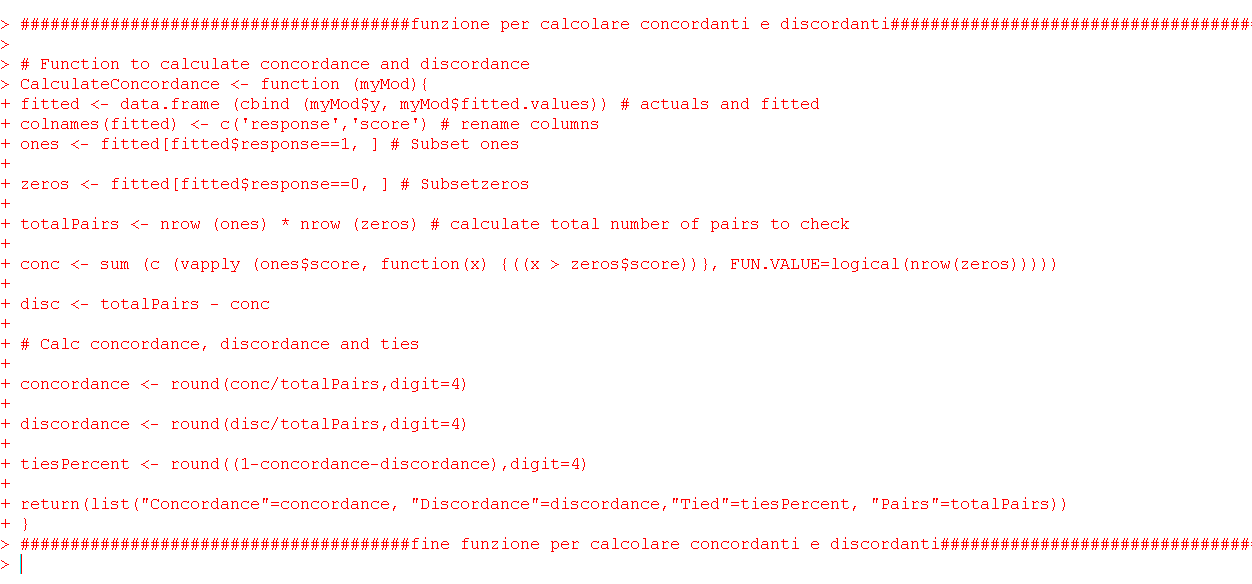 Eseguire la funzione.
CalculateConcordance(nome_modello)
© Copyright. All rights reserved. Corso di Metodi Quantitativi per Economia, Finanza e Management - Università Carlo Cattaneo, LIUC.
Percentuale di Concordant - Output
CalculateConcordance(mylogit)
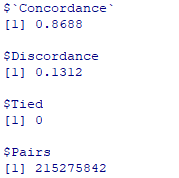 Percentuale di Concordant  valuta la capacità del modello di stimare la probabilità che il fenomeno si verifichi (quanto più la percentuale è vicina a 1 tanto migliore è il modello)
© Copyright. All rights reserved. Corso di Metodi Quantitativi per Economia, Finanza e Management - Università Carlo Cattaneo, LIUC.
Test di significatività congiunta dei coefficienti
Test di significatività congiunta dei coefficienti: Wald test
Il Wald Test è analogo al test F nella regressione lineare: valuta la capacità esplicativa del modello
Per calcolare il test di Wald in R bisogna scaricare un pacchetto:
library(lmtest)
waldtest(nome_modello_glm)
© Copyright. All rights reserved. Corso di Metodi Quantitativi per Economia, Finanza e Management - Università Carlo Cattaneo, LIUC.
Test di significatività congiunta dei coefficienti
Test di significatività congiunta dei coefficienti: Wald test
Il Wald Test è equivalente al test F nella regressione lineare: valuta la capacità esplicativa del modello
waldtest(a)
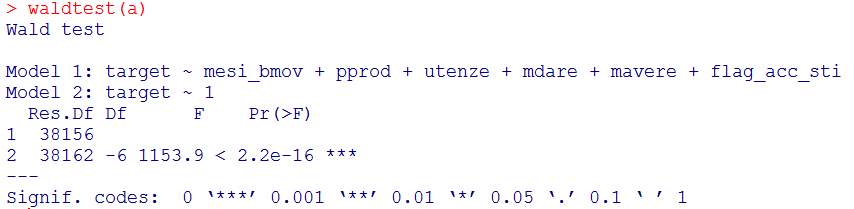 © Copyright. All rights reserved. Corso di Metodi Quantitativi per Economia, Finanza e Management - Università Carlo Cattaneo, LIUC.
Test di significatività dei singoli coefficienti
Test di significatività per i singoli coefficienti
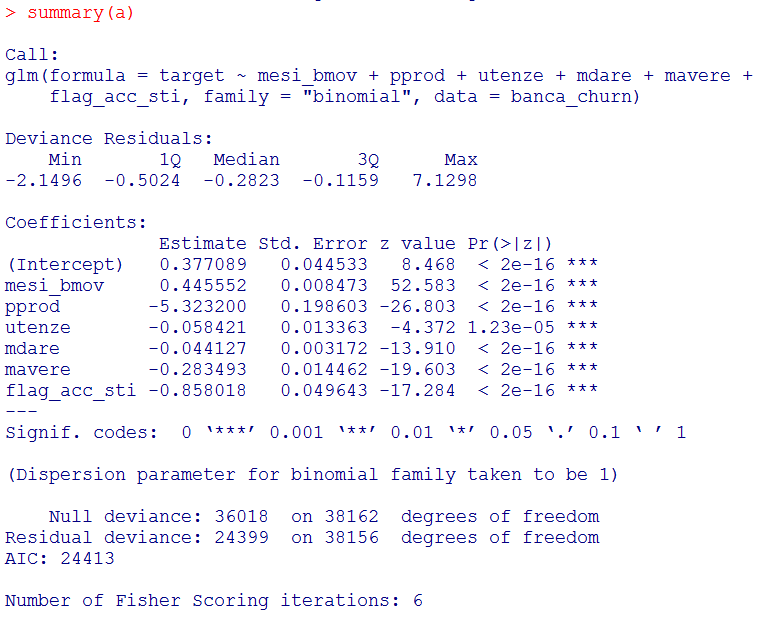 Wald Chi_square test
valuta la significatività dei singoli coefficienti, ossia la rilevanza dei corrispondenti regressori nella spiegazione della variabile dipendente (equivalente al test t nella regressione lineare)
© Copyright. All rights reserved. Corso di Metodi Quantitativi per Economia, Finanza e Management - Università Carlo Cattaneo, LIUC.
Importanza dei Coefficienti
Importanza dei regressori – coefficienti standardizzati
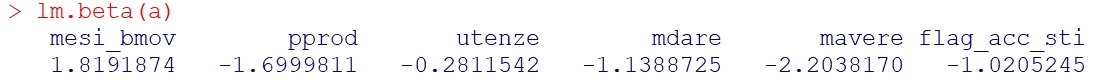 Si ordinano i regressori in modo decrescente rispetto al valore assoluto del coefficiente standardizzato.
Il regressore mavere è il regressore maggiormente influente nel modello. Seguono in termini di importanza mesi_bmov, pprod, mdare, flag_acc_sti e utenze
Valutazione segno dei Coefficienti
Analisi del segno dei coefficienti standardizzati
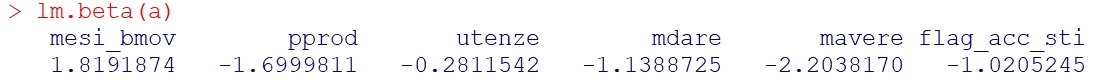 Più è elevato il valore di mavere, più diminuisce la probabilità di abbandono (coeff. std. = -2.2 segno negativo)
Più è alto il valore di mesi_bmov più aumenta la probabilità di abbandono (coeff. std. = 1.81 segno positivo)
…
Interpretazione dei Coefficienti
Interpretazione dei regressori – stime odds-ratio
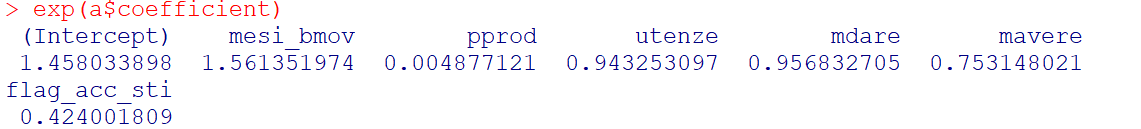 REGOLA: poniamo soglia 1 e verifichiamo se gli ODDS-RATIO sono sopra o sotto soglia. Calcolare la differenza tra la stima odds-ratio e soglia 1 per interpretare i regressori.
All’aumentare di un’unità di mesi_bmov, aumenta la probabilità che il cliente abbandoni la banca del 56% (-> 1.56-1=0.56).
I clienti che accreditano lo stipendio (flag_acc_sti), hanno circa il 58% (0.42-1= -0.58) di probabilità in meno di abbandonare la banca rispetto a chi non accredita lo stipendio. 
All’aumentare della variabile mavere di un’unità diminuisce la probabilità che il cliente abbandoni la banca del 25% (0.75-1 = -0.25)
…
© Copyright. All rights reserved. Corso di Metodi Quantitativi per Economia, Finanza e Management - Università Carlo Cattaneo, LIUC.
Multicollinearità
(continua da slide 7)
Avendo scelto soglia VIF=1.2-1.3  multicollinearità  procediamo a risolvere il problema
Per risolvere il problema della multicollinearità, è necessario ricorrere ad una delle seguenti azioni (è lo stesso approccio che si usa nella regressione lineare):
rimuovere le variabili indipendenti affette da multicollinearità;
eliminare dal modello una sola variabile (quella con VIF più alto) tra quelle indipendenti affette da multicollinearità, ricalcolare la VIF delle variabili rimanenti, ripetere i due passaggi precedenti finchè tutte le variabili hanno un VIF accettabile
eseguire una analisi fattoriale su TUTTE le variabili indipendenti di partenza (l’esito della stepwise potrebbe essere stato influenzato dalla presenza di multicollinearità);
Esempio di risoluzione multicollinearità
© Copyright. All rights reserved. Corso di Metodi Quantitativi per Economia, Finanza e Management - Università Carlo Cattaneo, LIUC.
Multicollinearità
Esempio di risoluzione multicollinearità
banca_subset<-banca_churn[ ,c("mesi_bmov", "pprod", "utenze", "mdare", "mavere","flag_acc_sti", "eta",  "PremiVita", "PremiDanni", "NumAssVita", "NumAssDanni", "AnzCliente" )]
fit=princomp(banca_subset, cor=TRUE)
summary(fit)
library("factoextra")
Eig.val <- get_eigenvalue(fit)
Eig.val
plot(fit, type='lines')
© Copyright. All rights reserved. Corso di Metodi Quantitativi per Economia, Finanza e Management - Università Carlo Cattaneo, LIUC.
Multicollinearità – risoluzione (1/6)
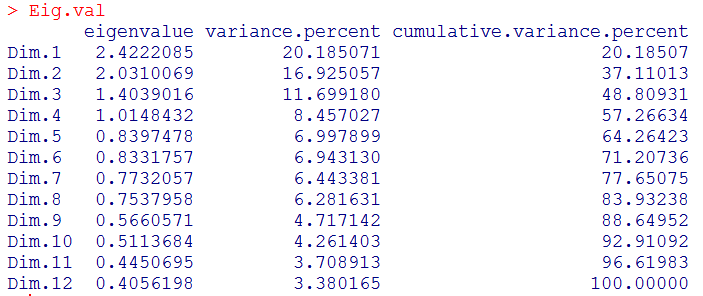 %varianza spiegata >60% 
Suggerisce di prendere 5 fattori
La regola degli autovalori > 1 suggerisce di prendere in considerazione 4 fattori 
Tale soluzione spiega il 57% della varianza originaria
© Copyright. All rights reserved. Corso di Metodi Quantitativi per Economia, Finanza e Management - Università Carlo Cattaneo, LIUC.
Multicollinearità – risoluzione (2/6)
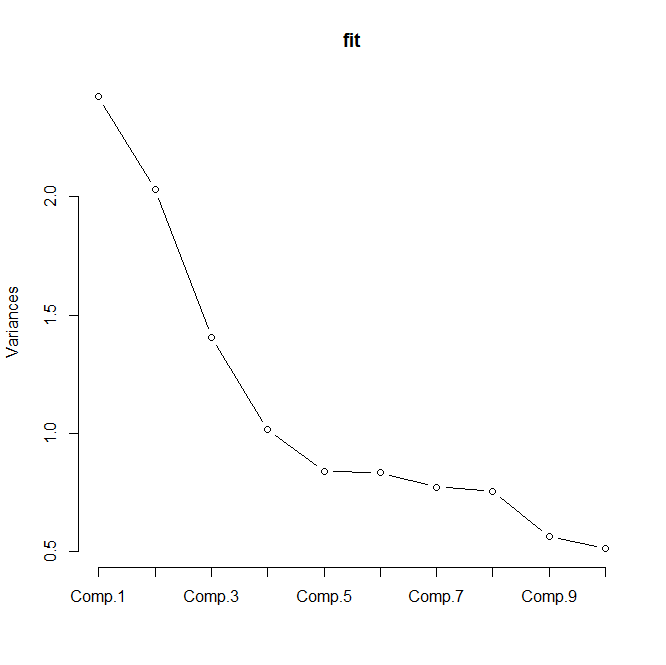 Lo scree plot mostra un gomito accennato in corrispondenza del  4 fattore, e due ulteriori gomiti in corrispondenza del fattore  5 e del fattore 9.
4 fattori  già selezionata
9 fattori  n° fattori elevato rispetto a n° variabili originarie
5 fattori  % varianza originaria spiegata = 64 %, adeguata
N°fattori = circa 1/3 variabili originali  circa 4 fattori
© Copyright. All rights reserved. Corso di Metodi Quantitativi per Economia, Finanza e Management - Università Carlo Cattaneo, LIUC.
Multicollinearità – risoluzione (3/6)
Confronto tra le comunalità delle soluzioni a 4 e a 5 fattori.
principal(banca_subset,nfactors=4,residuals=FALSE,rotate="none")$communality
principal(banca_subset,nfactors=5,residuals=FALSE,rotate="none")$communality
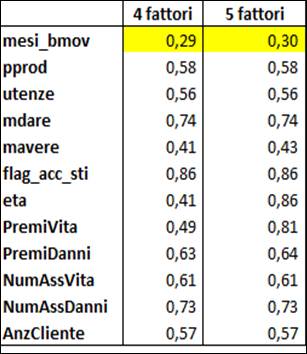 La comunalità della variabile «mesi_bmov» è al limite di accettabilità (0.3-0.4) per la soluzione a 5 fattori: facciamo quindi un tentativo di interpretazione per la soluzione a 5 fattori.
© Copyright. All rights reserved. Corso di Metodi Quantitativi per Economia, Finanza e Management - Università Carlo Cattaneo, LIUC.
Multicollinearità – risoluzione (4/6)
Rotazione dei fattori con il metodo Varimax ed interpretazione.
principal(banca_subset,nfactors=5,residuals=FALSE,rotate=“varimax“)
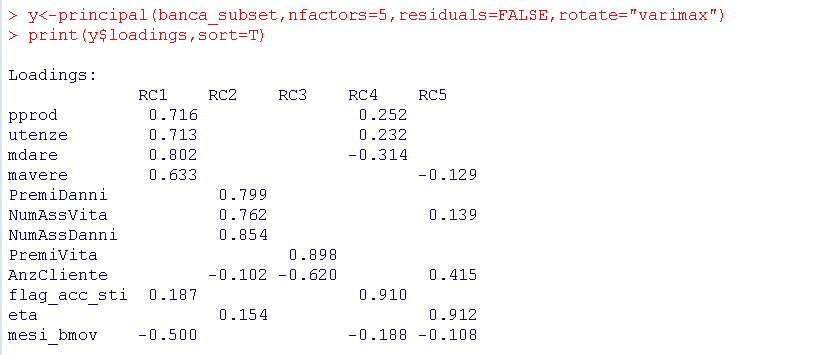 Ipotesi di intepretazione:
Movimentazioni conto corrente
Prodotti assicurativi
???
© Copyright. All rights reserved. Corso di Metodi Quantitativi per Economia, Finanza e Management - Università Carlo Cattaneo, LIUC.
Multicollinearità – risoluzione (5/6)
L’interpretazione della soluzione selezionata non è soddisfacente...

NOTA BENE!!!
In ambito di risoluzione della multicollinearità, l’analisi fattoriale non ha l’obiettivo primario di sintetizzare un elevato numero di variabili correlate tra loro.
L’esigenza di parsimonia nella selezione dei fattori diventa meno stringente!
COSA FARE?
Nell’ottica di sanare il problema della multicollinearità: se l’interpretazione della soluzione ottimale, suggerita dai criteri pratici e dal confronto delle comunalità, non è convincente, possiamo provare ad ammettere un numero più elevato di fattori purchè vi sia un guadagno in termini di interpretabilità.
© Copyright. All rights reserved. Corso di Metodi Quantitativi per Economia, Finanza e Management - Università Carlo Cattaneo, LIUC.
Multicollinearità – risoluzione (6/6)
Proviamo a rieseguire lo step di interpretazione aumentando di volta in volta il numero di fattori considerati (nell’esempio: 6 fattori, 7 fattori, ecc). Ci arrestiamo quando la soluzione analizzata fornisce una interpretazione soddisfacente.
y2<-principal(banca_subset,nfactors=8,residuals=FALSE,rotate="varimax")
print(y2$loadings,sort=T)
ATTENZIONE ALL’ORDINE DEI FATTORI E ALL’INTERPRETAZIONE
RC2
Prodotti assicurativi
RC1
Prodotti posseduti
RC7
Movimentazioni cc
Accredito stipendio
RC4
RC5
Età cliente
Premi vita
RC3
RC6
Mesi bassa movimentazione
RC8
Anzianità cliente
N.B.: la variabile «mdare» ha correlazioni simili con RC1 e RC7  è opportuno tener conto del significato della variabile anche nell’interpretazione di RC7!
© Copyright. All rights reserved. Corso di Metodi Quantitativi per Economia, Finanza e Management - Università Carlo Cattaneo, LIUC.
Multicollinearità
Verifica della presenza di multicollinearità: come atteso (stiamo infatti usando dei fattori) non c’è multicollinearità.
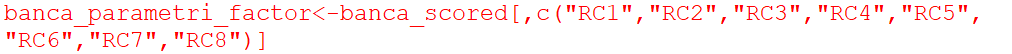 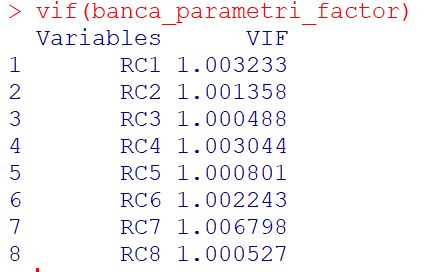 RICORDATE:
Un VIF = 1 significa che quella variabile non è coinvolta in nessuna situazione di multicollinearità.
È stato risolto il problema della Multicollinearità
© Copyright. All rights reserved. Corso di Metodi Quantitativi per Economia, Finanza e Management - Università Carlo Cattaneo, LIUC.
Stima modello
Ora che siamo confidenti che i fattori usati come regressori non sono affetti da multicollinearità
Possiamo stimare il modello considerando i fattori estratti come variabili indipendenti.
mylogit_factor<-glm(target~RC1+RC2+RC3+RC4+RC5+RC6+RC7+RC8
			,data=banca_scored,family="binomial")
a2<-step(mylogit_factor,direction="both")
summary(a2)
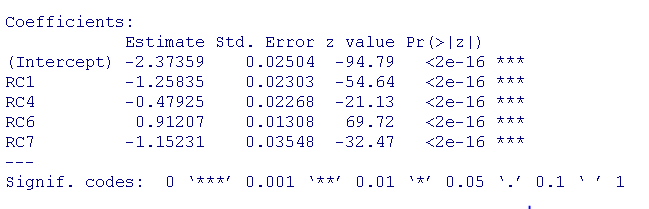 RC1   prodotti posseduti
RC7   movimentazioni conto corrente
RC4   flag accredito stipendio
RC6   numero mesi bassa movimentazione ultimo semestre
© Copyright. All rights reserved. Corso di Metodi Quantitativi per Economia, Finanza e Management - Università Carlo Cattaneo, LIUC.
Bontà del modello
Valutazione della bontà del modello
1. WALD TEST
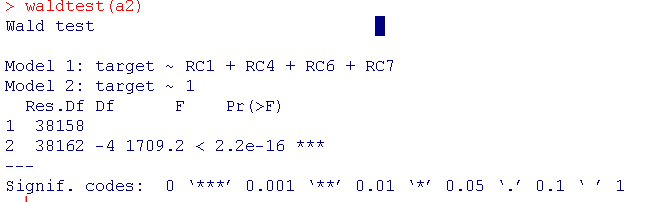 2. PERCENTUALE CONCORDANTI
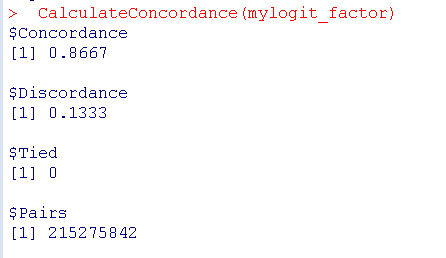 © Copyright. All rights reserved. Corso di Metodi Quantitativi per Economia, Finanza e Management - Università Carlo Cattaneo, LIUC.
Importanza dei Coefficienti
Importanza dei regressori – coefficienti standardizzati
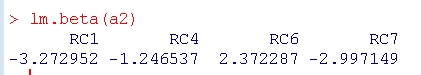 Si ordinano i regressori in modo decrescente rispetto al valore assoluto del coefficiente standardizzato.
Il fattore RC1 (prodotti posseduti) è il regressore maggiormente influente nel modello. Seguono in termini di importanza il fattore RC7, il fattore RC6 e il fattore RC4.
Valutazione segno dei Coefficienti
Analisi del segno dei coefficienti standardizzati
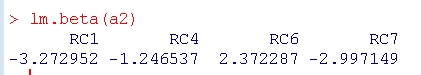 Più è elevato il numero di prodotti posseduti, più diminuisce la probabilità di abbandono (coeff. std. RC1= -3.272 segno negativo)
Più è alta la movimentazione di C/C,  più diminuisce la probabilità di abbandono (coeff. std. RC7= -2.997149 segno negativo)
La presenza dell’accredito dello stipendio in C/C diminuisce la probabilità di abbandono (coeff. std. RC4= -1.2465 segno negativo)
Più aumentano i mesi di bassa movimentazione nell’ultimo semestre, più aumenta la probabilità di abbandono (coeff. std. RC6= 2.372287 segno positivo)
Interpretazione dei Coefficienti
Interpretazione dei regressori – stime odds-ratio
Exp(a2$coefficient)
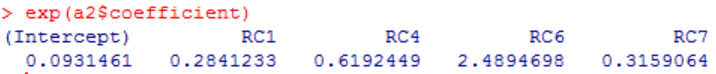 REGOLA: poniamo soglia 1 e verifichiamo se gli ODDS-RATIO sono sopra o sotto soglia. Calcolare la differenza tra la stima odds-ratio e soglia 1 per interpretare i regressori.
All’aumentare di un’unità dei mesi a bassa movimentazione nell’ultimo semestre (RC6), aumenta la probabilità che il cliente abbandoni la banca del 148% (2 volte e mezzo -> 2.48-1=1.48).
I clienti che accreditano lo stipendio (RC4), hanno circa il 39% (0.61-1= -0.39) di probabilità in meno di abbandonare la banca rispetto a chi non accredita lo stipendio.
© Copyright. All rights reserved. Corso di Metodi Quantitativi per Economia, Finanza e Management - Università Carlo Cattaneo, LIUC.
Regressione logistica – Passi da fare
Individuare la variabile oggetto di analisi (variabile dipendente dicotomica (0/1)) e i potenziali regressori (variabili quantitative o dummy).
Valutare la presenza di multicollinearità tra i regressori 
Nel caso di multicollinearità, provvedere alla risoluzione del problema tramite una delle seguenti opzioni:
rimuovere le variabili indipendenti affette da multicollinearità;
eliminare dal modello una sola variabile (quella con VIF più alto) tra quelle indipendenti affette da multicollinearità, ricalcolare la VIF delle variabili rimanenti, ripetere i due passaggi precedenti finchè tutte le variabili hanno un VIF accettabile;
analisi fattoriale su tutte le variabili indipendenti di partenza;
Stimare un modello di regressione logistica utilizzando il metodo di selezione automatica STEPWISE per selezionare le variabili.
© Copyright. All rights reserved. Corso di Metodi Quantitativi per Economia, Finanza e Management - Università Carlo Cattaneo, LIUC.
Regressione logistica – Passi da fare
Valutare:
la bontà del modello (percentuale di Concordant); 
la significatività congiunta dei coefficienti (Wald test );
la significatività dei singoli coefficienti stimati (Wald Chi-square test).
Se necessario, rieseguire gli step 2-3-4-5 fino ad individuare il modello finale.
Stabilire tra i regressori un ordine di importanza nella spiegazione della variabile target e valutare la direzione dell’impatto di ogni regressore sulla variabile target, tramite l’analisi del segno dei coefficienti.
Interpretazione odds-ratio
© Copyright. All rights reserved. Corso di Metodi Quantitativi per Economia, Finanza e Management - Università Carlo Cattaneo, LIUC.